Galatians 6:3–6
3 For if anyone thinks he is something, when he is nothing, he deceives himself. 4 But let each one test his own work, and then his reason to boast will be in himself alone and not in his neighbor. 5 For each will have to bear his own load. 6 Let the one who is taught the word share all good things with the one who teaches.
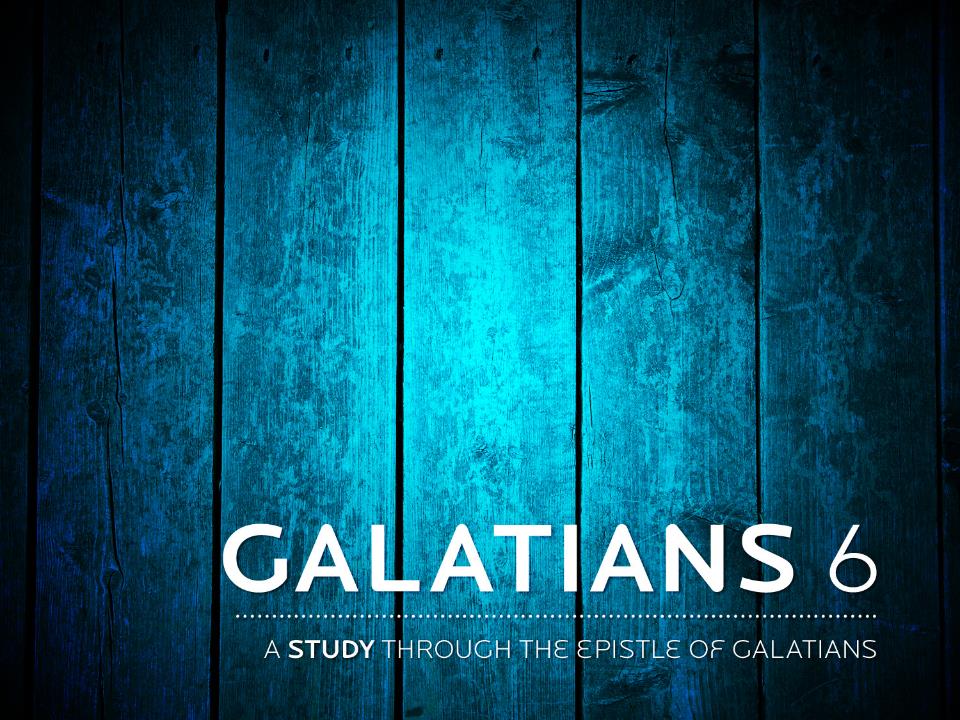 The Text…
Bear one another’s burdens.
Galatians 6:1–2
We must bear our own burdens.
Galatians 6:3–5
Share with others. 
Galatians 6:6–10
What do you boast in?
Galatians 6:11–18
What do we learn?
We must be accountable. 
We are our “brother’s keeper.”
Look for ways to help all men. 
We must be a new creation.